Λειτουργία ΕΔΕΑΥ 14ου ΔΣ Δράμας σχολ. Έτους 2015-16ΣΔΕΥ Τ.Ε.Ε. Ειδικής Αγωγής Δράμας
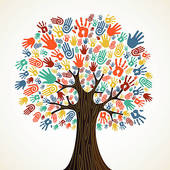 Κιπριτσή Ειρήνη, Εκπαιδευτικός ΤΕ
Τουτζιάρη Ιορδάνα, Ψυχολόγος
Βέσκου Μαρία, Κοινωνική Λειτουργός
ΕΔΕΑΥ- Σκοπός & Οργάνωση
Αποτελεί πρωτοβάθμιο όργανο για τη διαγνωστική εκπαιδευτική αξιολόγηση και υποστήριξη των ειδικών εκπαιδευτικών αναγκών των μαθητών (άρθρο 39 παρ. 4 του Ν. 4115/2013). 





Διεπιστημονική ενίσχυση του σχολείου και του εκπαιδευτικού στο κοινό σχολείο με την ανάπτυξη πρακτικών υποστήριξης και επιπρόσθετων συμπληρωματικών υπηρεσιών Ειδικής Αγωγής και Εκπαίδευσης (ΕΑΕ).
Διεθνείς Συμβάσεις για τα Ανθρώπινα Δικαιώματα και για την εκπαίδευση των παιδιών (Ν. 2101, ΦΕΚ 192Α/1992) και ιδιαίτερα αυτών με αναπηρία (Ν. 4074/2012, ΦΕΚ 88 Α/2012)
[Speaker Notes: Στηρίζονται στις νέες αντιλήψεις και τις
πρακτικές που επιτάσσουν Διεθνείς Συμβάσεις για τα
Ανθρώπινα Δικαιώματα και για την εκπαίδευση των
παιδιών (Ν. 2101, ΦΕΚ 192Α/1992) και ιδιαίτερα αυτών με
αναπηρία (Ν. 4074/2012, ΦΕΚ 88 Α/2012) και έχουν στόχο
τη διεπιστημονική ενίσχυση του σχολείου και του εκπαι−
δευτικού στο κοινό σχολείο με την ανάπτυξη πρακτικών
υποστήριξης και επιπρόσθετων συμπληρωματικών υπη−
ρεσιών Ειδικής Αγωγής και Εκπαίδευσης (ΕΑΕ) οι οποίες
αποτελούν συστατικό στοιχείο της κοινής εκπαίδευσης]
ΕΔΕΑΥ- Σκοπός & Οργάνωση (2)
Προώθηση συνεργασίας, συντονισμός έργου σχολικών μονάδων και ενδυνάμωσή τους στην ανταπόκριση στις ΕΕΑ των μαθητών τους

Ένταξη & συμπερίληψη των μαθητών με αναπηρία στο γενικό σχολείο

Υποστήριξη των ΤΕ, της παράλληλης στήριξης – συνεκπαίδευσης και των μαθητών που υποστηρίζονται με κατ’ οίκον διδασκαλία.
[Speaker Notes: Τα ΣΔΕΥ αποτελούν αποκεντρωμένες αδιαβάθμητες
υπηρεσιακές μονάδες της ΕΑΕ, υπάγονται στον οικείο
Περιφερειακό Διευθυντή και έχουν σκοπό: α) την προ−
ώθηση της συνεργασίας, το συντονισμό του έργου των
σχολικών μονάδων και την ενδυνάμωσή τους στην αντα−
πόκριση στις ειδικές εκπαιδευτικές ανάγκες των μαθητών
τους, β) στην ένταξη και συμπερίληψη των μαθητών με
αναπηρία στο σχολείο των συνομηλίκων τους και γ) στην
υποστήριξη των Τμημάτων Ένταξης (ΤΕ), της παράλλη−
λης στήριξης − συνεκπαίδευσης και των μαθητών στους
οποίους εφαρμόζεται κατ’ οίκον διδασκαλία.]
Αρμοδιότητες ΕΔΕΑΥ
Αξιολόγηση & διάγνωση ΕΕΑ
Διαμόρφωση προγράμματος διαφοροποιημένης διδασκαλίας
Διεπιστημονική αντιμετώπιση των δυσκολιών του μαθητή μέσα στη γενική τάξη
Παρακολούθηση της εφαρμογής του Ατομικού Τριμηνιαίου Προγράμματος Διεπιστημονικής και Διαφοροποιημένης Υποστήριξης
Παραπομπή μαθητών που χρειάζονται γνωμάτευση από το ΚΕΔΔΥ όταν συνεχίζουν, παρά την υποστήριξη στο σχολείο τους, να έχουν δυσκολίες μάθησης ή συμπεριφοράς ή ένταξης στο σχολικό περιβάλλον.
[Speaker Notes: α) Διενεργεί αξιολόγηση για τη διάγνωση των ειδικών
εκπαιδευτικών αναγκών του σχολικού δικτύου.
β) Διαμορφώνει πρόγραμμα διαφοροποιημένης δι−
δασκαλίας για μαθητές με διαπιστωμένη δυσκολία
μάθησης ή και συμπεριφοράς σε συνεργασία με τον
εκπαιδευτικό της τάξης στην οποία φοιτά ο μαθητής.
γ) Πραγματοποιεί συνεργατική διεπιστημονική αντι−
μέτωπη των δυσκολιών του μαθητή μέσα στη γενικήσχολική τάξη του με τα μέσα και τους πόρους που είναι
διαθέσιμοι στο σχολείο, στο σπίτι και στην κοινότητα
για επιπρόσθετες παρεμβάσεις και παραπέμπει μαθη−
τές που χρειάζονται υποστήριξη από ειδικές δημόσιες
εξωσχολικές Υπηρεσίες. Σε περίπτωση που προκύπτουν
σαφείς ενδείξεις προβλημάτων ψυχικής υγείας ή παι−
δικής κακοποίησης ή γονεϊκής παραμέλησης συνεργά−
ζεται με ΙΠΔ ή άλλες ιατρικές ή ψυχολογικές δημόσιες
Υπηρεσίες της περιοχής της, με κοινωνικές Υπηρεσίες
και με τις αρμόδιες δικαστικές Αρχές.
δ) Διαμορφώνει προγράμματα προσχολικής πρώιμης
παρέμβασης σε συνεργασία με παιδιατρικές υπηρεσίες
ή ΙΠΔ της περιοχής αρμοδιότητάς της και οργανώνει
ειδικά επιμορφωτικά προγράμματα για γονείς με παιδιά
ηλικίας έως έξι (6) ετών σε συνεργασία με τις αρμόδιες
Υπηρεσίες του οικείου Δήμου.
ε) Παρακολουθεί την εφαρμογή του Ατομικού Τριμη−
νιαίου Προγράμματος Διεπιστημονικής και Διαφοροποι−
ημένης Υποστήριξης.
στ) Συντονίζει και παρακολουθεί τις δράσεις κοινω−
νικής στήριξης του μαθητή και της οικογένειάς του και
συνεργάζεται με τις κοινωνικές Υπηρεσίες του Δήμου
και άλλους αρμόδιους Φορείς.
ζ) Υποστηρίζει τις σχολικές μονάδες κατά τη μετεγ−
γραφή των μαθητών, τους τελειόφοιτους με αναπηρία,
καθώς και τους απόφοιτους με αναπηρία.
η) Παραπέμπει μαθητές που χρειάζονται γνωμάτευση
από το ΚΕΔΔΥ όταν συνεχίζουν, παρά την υποστήριξη
στο σχολείο τους, να έχουν δυσκολίες μάθησης ή συ−
μπεριφοράς ή ένταξης στο σχολικό περιβάλλον. Για την
παραπομπή απαιτείται η τεκμηριωμένη εισήγηση του
συλλόγου των διδασκόντων που προβλέπεται στο τρίτο
εδάφιο της περίπτωσης δ΄. Στην παραπεμπτική απόφαση
βεβαιώνεται ότι έγιναν όλες οι αναγκαίες υποστηρικτικές
παρεμβάσεις από το σχολείο του μαθητή, την ΕΔΕΑΥ
και τους Σχολικούς Συμβούλους γενικής εκπαίδευσης
και το Σύμβουλο ΕΑΕ και συνοδεύεται από έκθεση του
ψυχολόγου της ΕΔΕΑΥ σχετικά με το ψυχολογικό προφίλ
του μαθητή και τους τομείς περαιτέρω διερεύνησης και
γνωμάτευσης, με βάση την επεξεργασία των δεδομένων
κάθε συγκεκριμένης περίπτωσης. Όλες οι περιπτώσεις
μαθητών που φοιτούν σε σχολικές μονάδες που έχουν
ενταχθεί σε ΣΔΕΥ, καθώς και τα συναφή αιτήματα των
γονέων εξετάζονται από το οικείο ΚΕΔΔΥ αποκλειστικά
και μόνο κατόπιν παραπομπής της οικείας ΕΔΕΑΥ.
θ) Σχεδιάζει και εφαρμόζει κοινές δραστηριότητες για
μαθητές με αναπηρία που φοιτούν σε ΣΜΕΑΕ και μαθη−
τές χωρίς αναπηρία που φοιτούν στο γενικό σχολείο.
ι) Εφαρμόζει το Ατομικό Τριμηνιαίο Πρόγραμμα Διε−
πιστημονικής και Διαφοροποιημένης Υποστήριξης του
μαθητή καθώς και τις οδηγίες ή το Εξατομικευμένο
Πρόγραμμα που προτείνονται από το ΚΕΔΔΥ στην πε−
ρίπτωση που ο μαθητής έχει ήδη γνωμάτευση.]
Χρονολόγιο της ΕΔΕΑΥ του 14ου ΔΣ Δράμας
[Speaker Notes: συνεδρίαση με σκοπό τον καθορισμό λειτουργίας, την καταγραφή των ΕΕΑ των μαθητών & την ένταξή τους στο πρόγραμμα της ΕΔΕΑΥ]
Χρονολόγιο της ΕΔΕΑΥ του 14ου ΔΣ Δράμας (2)
[Speaker Notes: συνεδρίαση με σκοπό τον καθορισμό λειτουργίας, την καταγραφή των ΕΕΑ των μαθητών & την ένταξή τους στο πρόγραμμα της ΕΔΕΑΥ]
Χρονολόγιο της ΕΔΕΑΥ του 14ου ΔΣ Δράμας (3)
[Speaker Notes: συνεδρίαση με σκοπό τον καθορισμό λειτουργίας, την καταγραφή των ΕΕΑ των μαθητών & την ένταξή τους στο πρόγραμμα της ΕΔΕΑΥ]
Εκπαιδευτικός ΤΕ
Εκπαιδευτικός γενικής τάξης
Σύλλογος Διδασκόντων
ΕΕΠ (ψυχολόγος, κοινωνική λειτουργός)
Παρεμβάσεις
Άτυπα & σταθμισμένα τεστ αναγνωστικών δυσκολιών
Συναντήσεις με γονέα
 και τεστ Ψυχοκοινωνικής προσαρμογής
Εμπλοκή γονέωνΕνδεικτικές προτεινόμενες δραστηριότητες
Διαμορφωτική αξιολόγηση του προγράμματος
Ολοκλήρωση ΑΤΠΔΔΥ & παραπομπή στο ΚΕΔΔΥ για περαιτέρω διερεύνηση & αξιολόγηση των δυσκολιών
Αξιολόγηση προγράμματος - Προτάσεις
Ελλιπής εμπλοκή των εκπαιδευτικών στο πρόγραμμα και τις δράσεις της ΕΔΕΑΥ.
Μεγάλος αριθμός μαθητών που προτάθηκαν αρχικά από τους εκπαιδευτικούς για ανίχνευση, εντοπισμό και αξιολόγηση των ΕΕΑ με συνέπεια μεγάλο φόρτο εργασίας κατά την αξιολόγηση.
Πιο ενεργή και ουσιαστική συμμετοχή της σχολικής μονάδας & των εκπαιδευτικών για την καλύτερη αντιμετώπιση των ειδικών εκπαιδευτικών και ψυχοκοινωνικών αναγκών των μαθητών.
Ορισμός ωρών συνεργασίας με τους εκπαιδευτικούς της σχολικής μονάδας και ενημέρωσή τους για το πρόγραμμα και τις δράσεις της ΕΔΕΑΥ.  
Περισσότερες συναντήσεις όλων των μελών της ΕΔΕΑΥ με τους συντονιστές του προγράμματος.
[Speaker Notes: Ελλιπής εμπλοκή των εκπαιδευτικών των οποίων οι μαθητές εντάχθηκαν στο πρόγραμμα και τις δράσεις της ΕΔΕΑΥ.
Μεγάλος αριθμός μαθητών που προτάθηκαν αρχικά από τους εκπαιδευτικούς για ανίχνευση, εντοπισμό και αξιολόγηση των ειδικών εκπαιδευτικών αναγκών με αποτέλεσμα μεγάλο φόρτο εργασίας κατά τη διαδικασία αξιολόγησης.
 Πιο ενεργή και ουσιαστική συμμετοχή της σχολικής μονάδας γενικότερα και των εκπαιδευτικών των οποίων οι μαθητές εντάσσονται στο πρόγραμμα της ΕΔΕΑΥ ειδικότερα με σκοπό την καλύτερη αντιμετώπιση των ειδικών εκπαιδευτικών και ψυχοκοινωνικών αναγκών των μαθητών.
Ορισμός ωρών συνεργασίας με τους εκπαιδευτικούς της σχολικής μονάδας και ενημέρωσή τους για το πρόγραμμα και τις δράσεις της ΕΔΕΑΥ.  
Περισσότερες συναντήσεις όλων των μελών της ΕΔΕΑΥ με τους συντονιστές του προγράμματος]
Σας ευχαριστώ πολύ για την προσοχή σας!
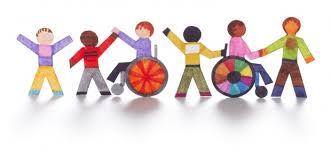